Exploiting the P4 DSL to Find Bugs in P4 Compilers
Fabian Ruffy, Tao Wang, and Anirudh Sivaraman
p4gauntlet.github.io
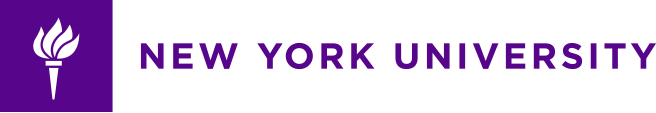 2
Computation is Moving to Accelerators
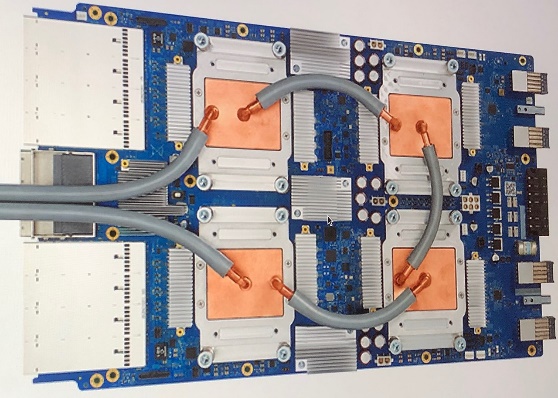 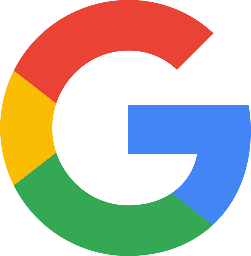 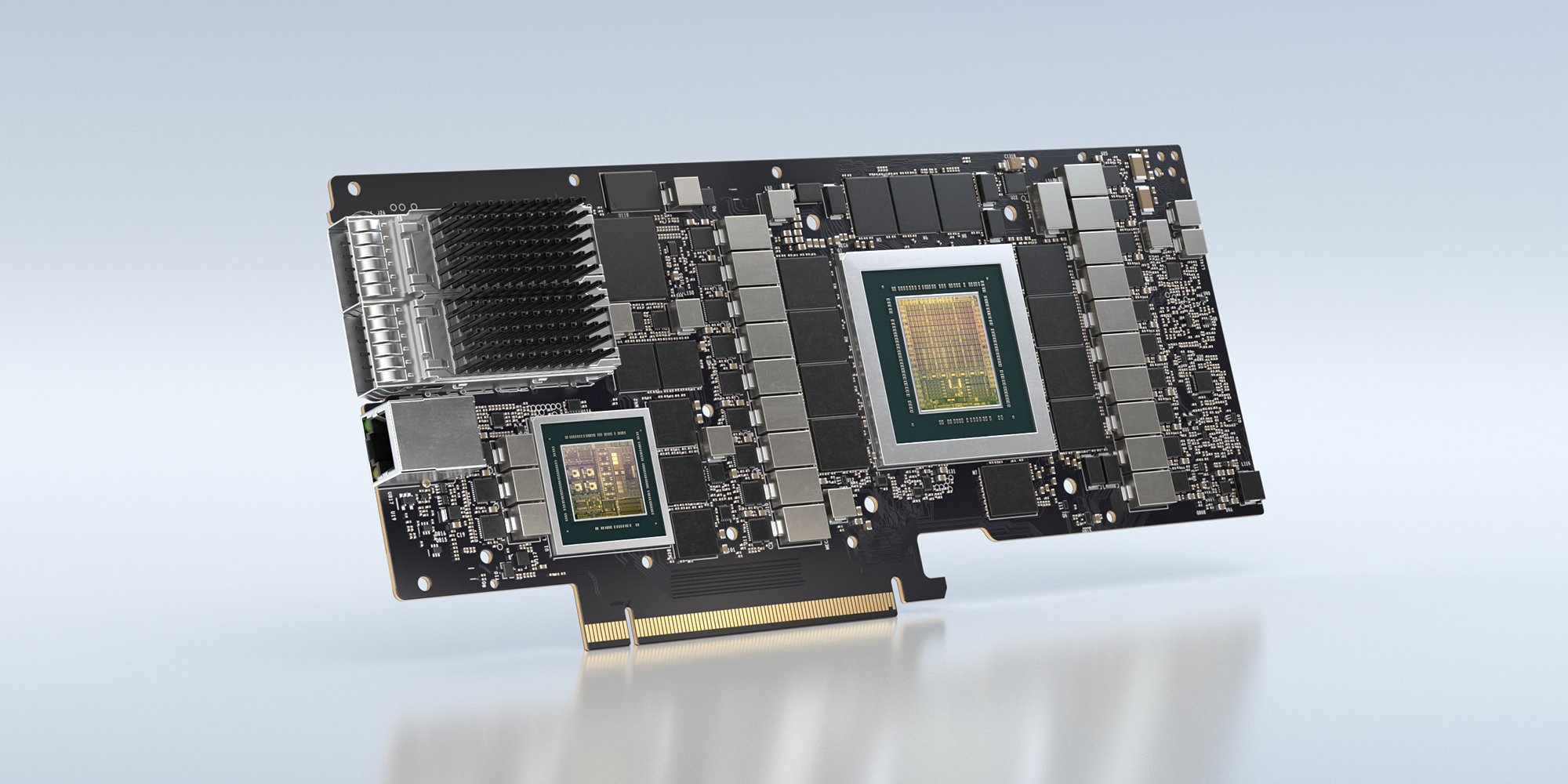 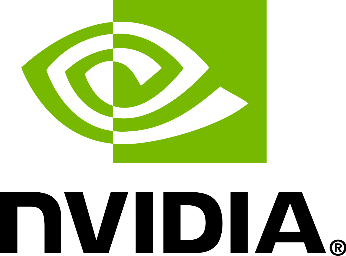 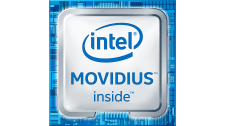 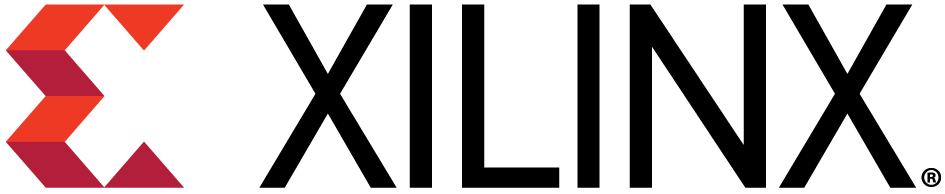 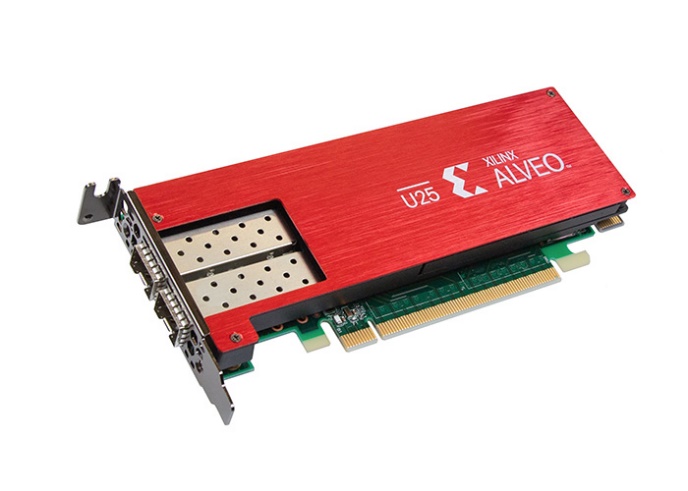 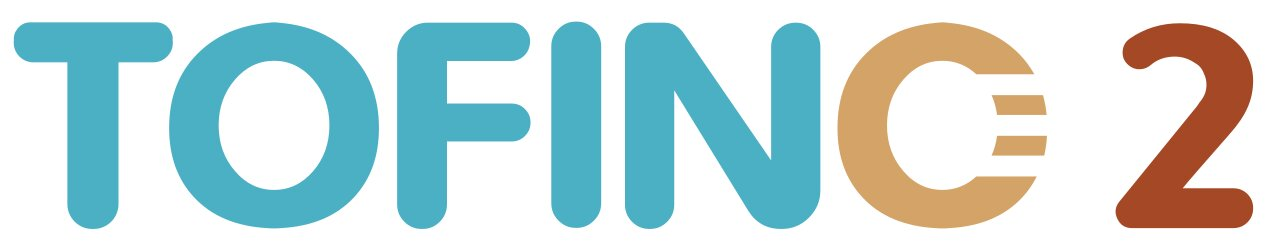 Accelerators for machine learning
Cloud FPGAs for specialized tasks
Programmable Networks
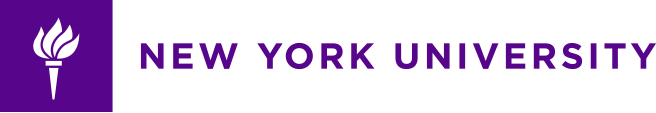 Google TPU, Intel VPU
Microsoft Catapult, Amazon F1
DPUs (Fungible, Intel IPU, NVIDIA Bluefield)
SmartNICs (Xilinx, Pensando)
Programmable switch chips(Barefoot, Cisco, Broadcom)
3
Accelerators and Domain-Specific Languages
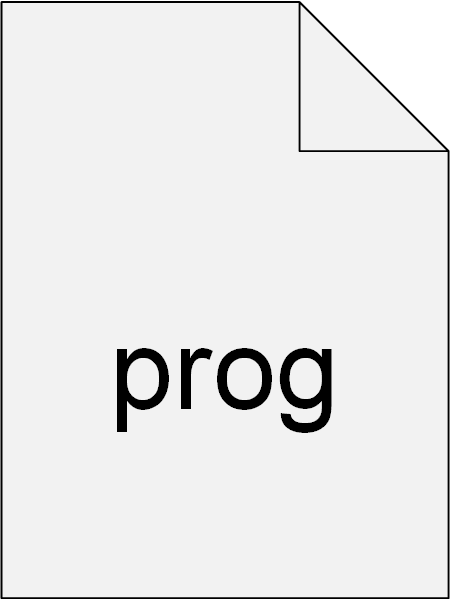 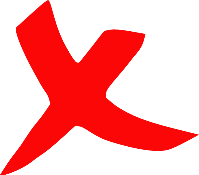 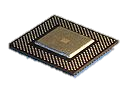 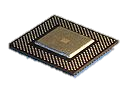 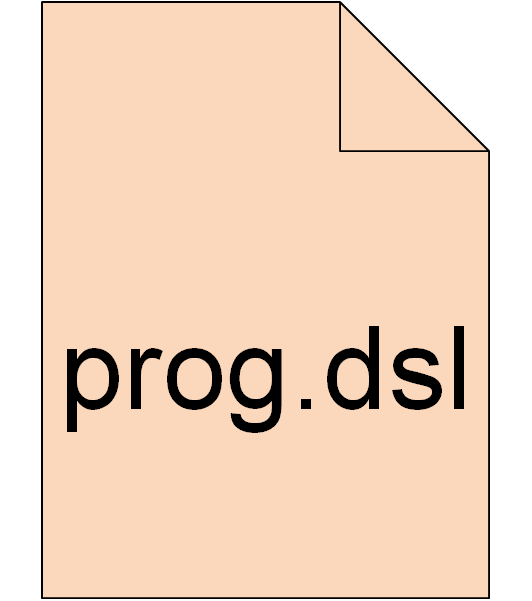 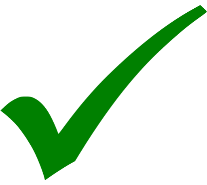 DSLs are often constrained and not Turing-complete!
Consequence
Force the developer to “think” in accelerator-specific abstractions
Examples
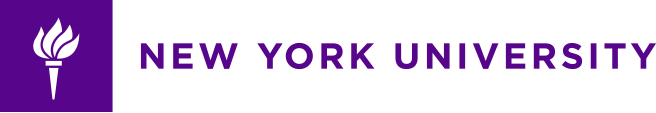 TensorFlow HLO for deep learning models
P4/NPL for packet processing
4
Compilers and Domain-Specific Languages
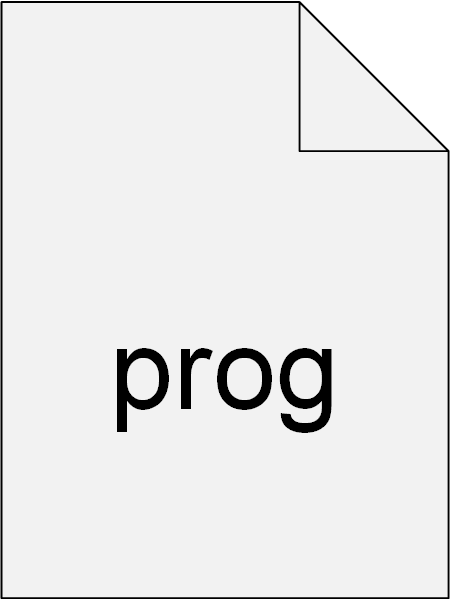 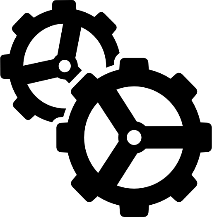 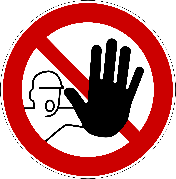 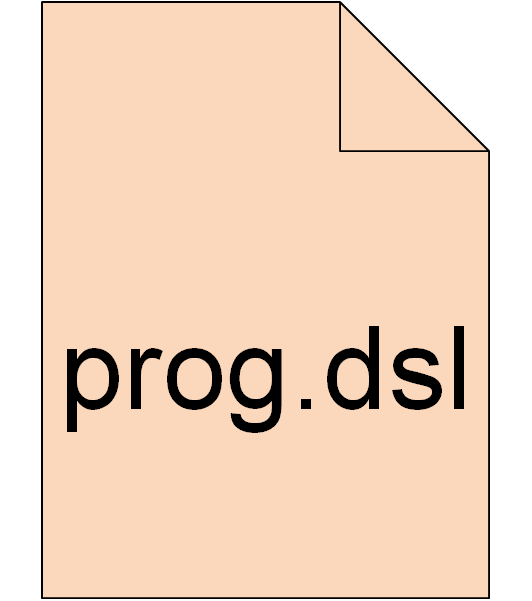 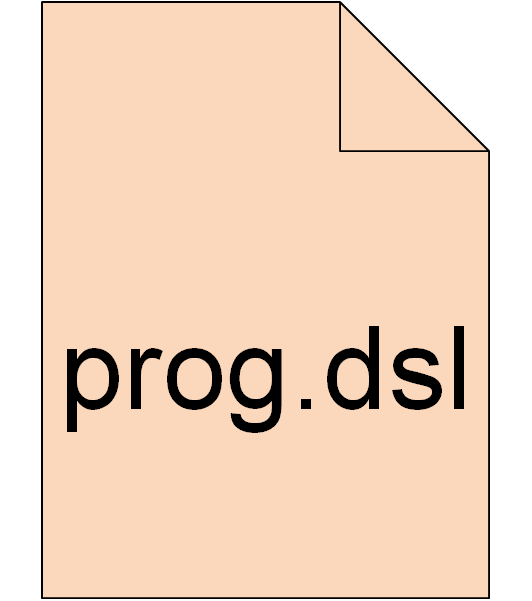 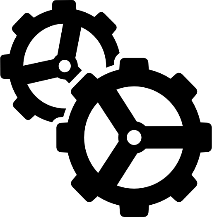 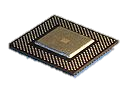 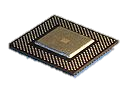 DSLs typically require a custom compiler, which…
Increase in accelerators leads to…
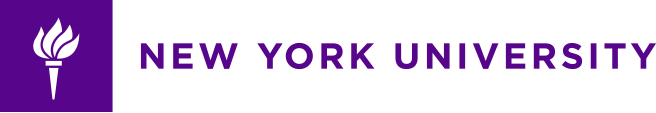 enforces the restrictions for the target accelerator
translates high-level spec into device-specific instructions
applies domain-specific optimizations
…more domain-specific compilers to deal with
5
What about Bugs in These Compilers?
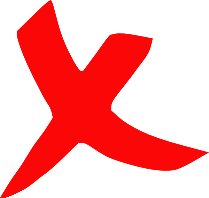 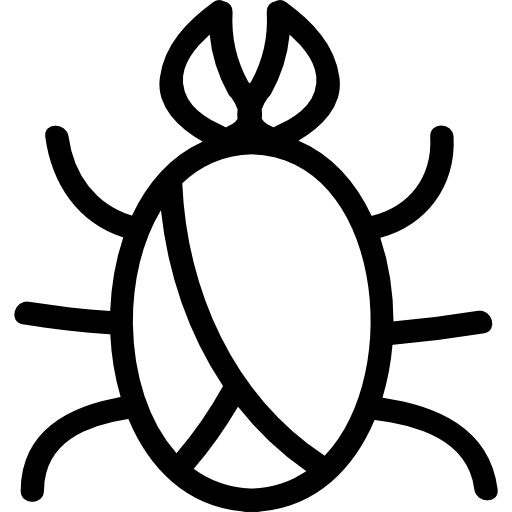 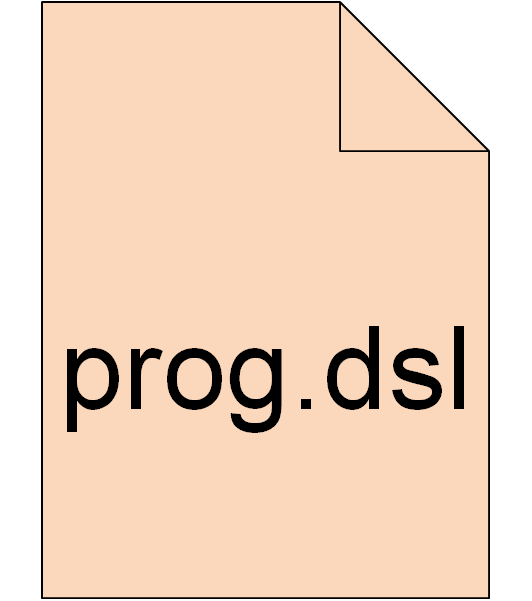 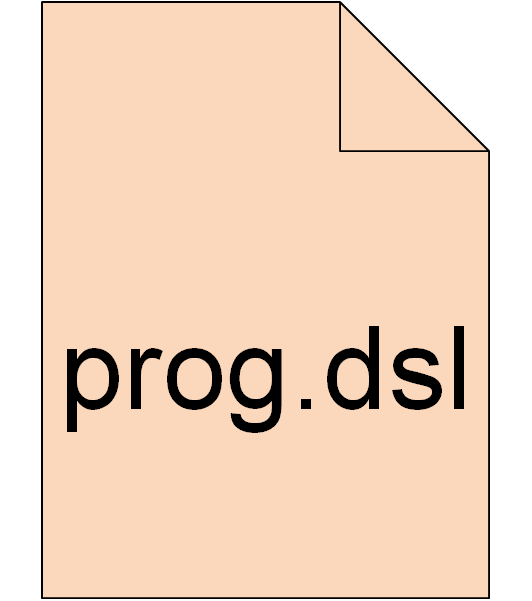 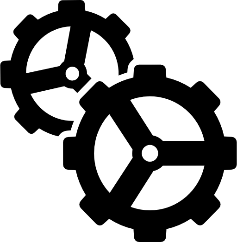 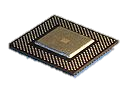 Compilers for these DSLs may have bugs
How do we make sure that these compilers are reliable?
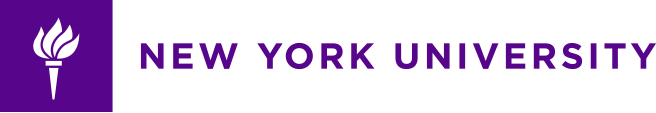 Newer → not as well-tested as general-purpose GCC, LLVM, ICC
Often compile for mission-critical paths → high impact of faults
applies domain-specific optimizations
6
Exploit Constrained DSLs!
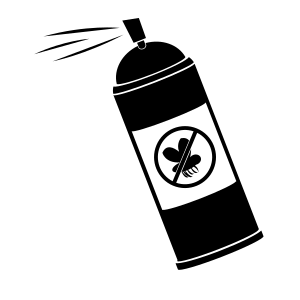 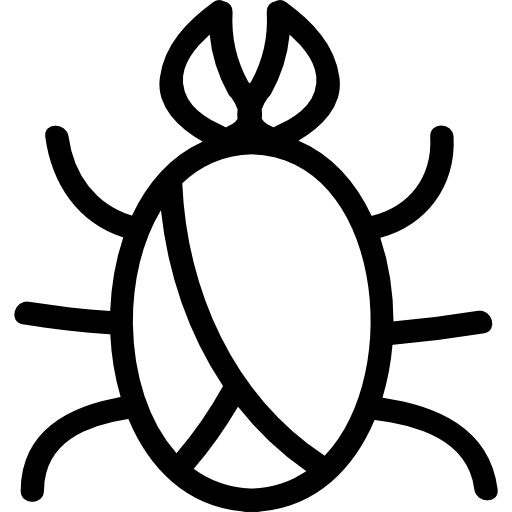 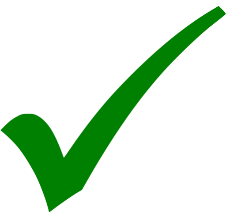 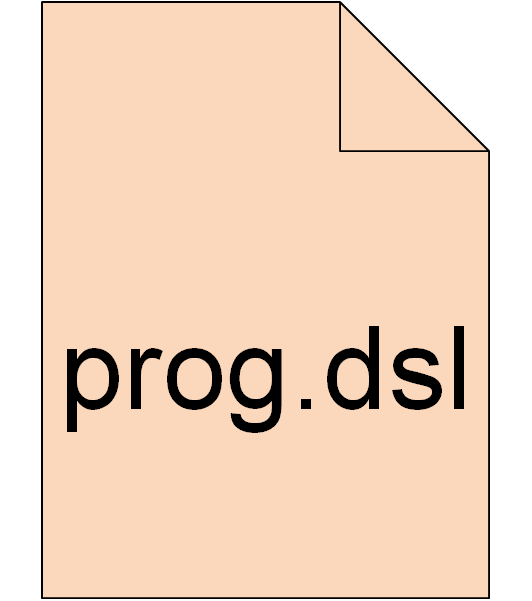 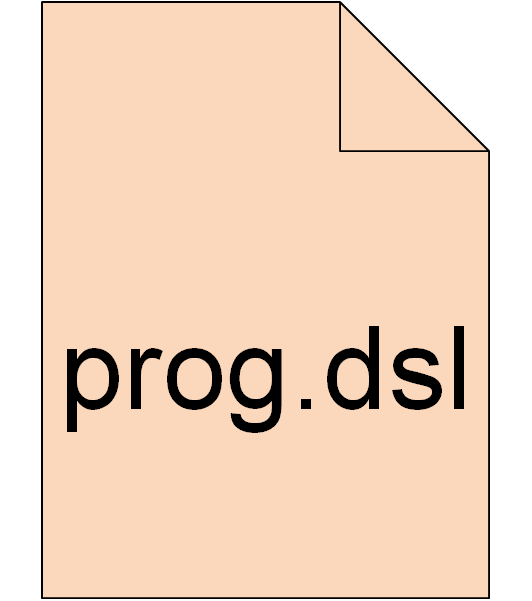 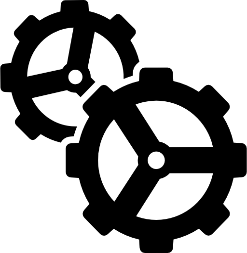 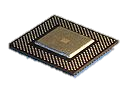 If we constrain our DSL just right we can…
Observation: DSLs only need to express restricted functionality
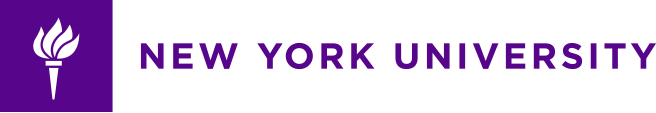 …efficiently apply formal methods
…revive old techniques from compiler and testing literature
7
Our Work: Bug-Finding Techniques for P416
This talk is about
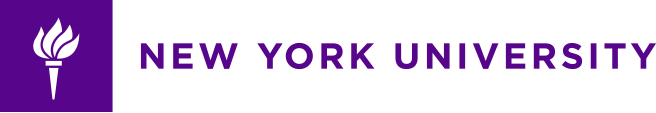 How to find bugs in compilers for the P416 DSL
How we revive old compiler techniques to find bugs
Gauntlet, our tool suite that finds bugs in P416 compilers
8
Broader Takeaways
Designing a DSL well can lead to effective analysis tools
P416 is such a semantics-friendly DSL. This helped us...
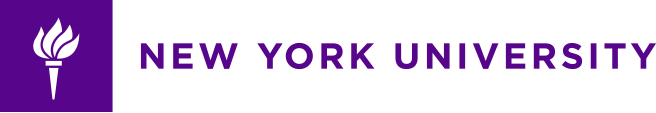 Limiting undefined behavior eases random program generation
Restrictions make expressive semantics possible
…identify more than 90 bugs within eight months of testing
…apply translation validation at scale without false positives
…integrate translation validation into the CI pipeline of P4C
9
P4: Current Landscape
Parser
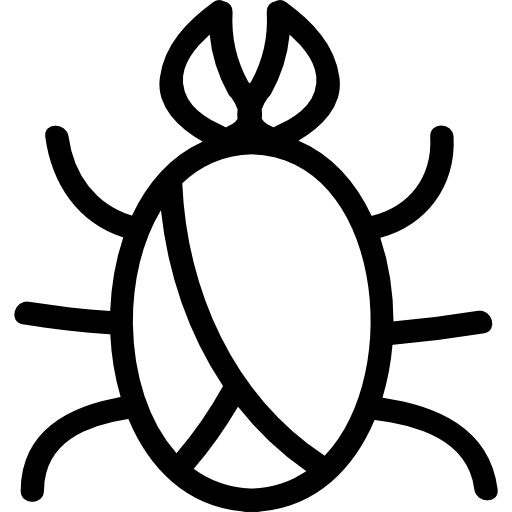 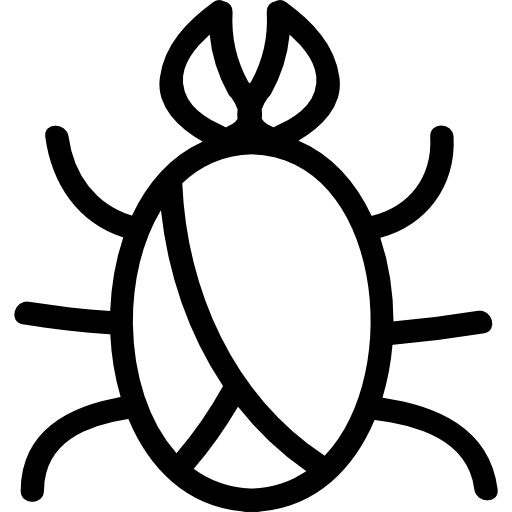 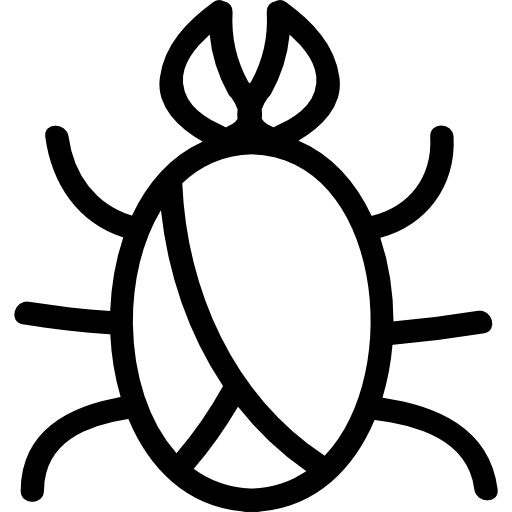 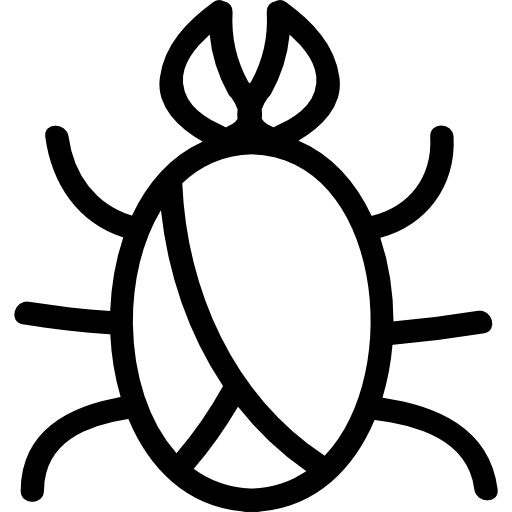 Front end
Mid End
Back end
What about bugs in these transformations?
Back ends
Users
P416 DSL has a reference compiler: P4C
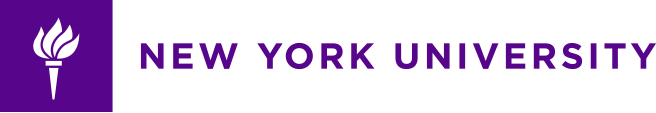 Intel Tofino, Cisco Silicone One, Xilinx Alveo
Google, Broadcom, Alibaba, Ericsson, …
Has status similar to LLVM/GCC; represents the P4 spec
P4C transforms input → streamlines and optimizes code
10
Two Types of Bugs
Parser
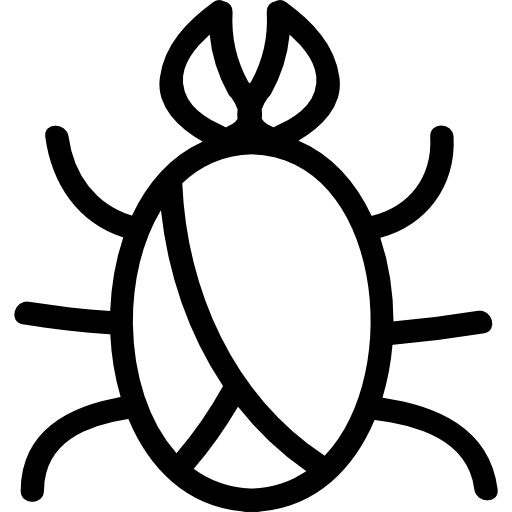 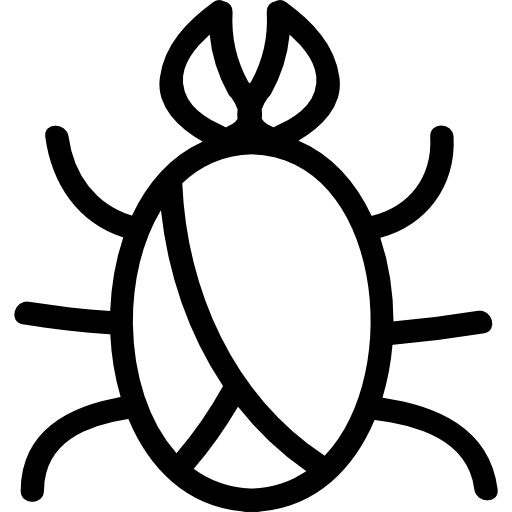 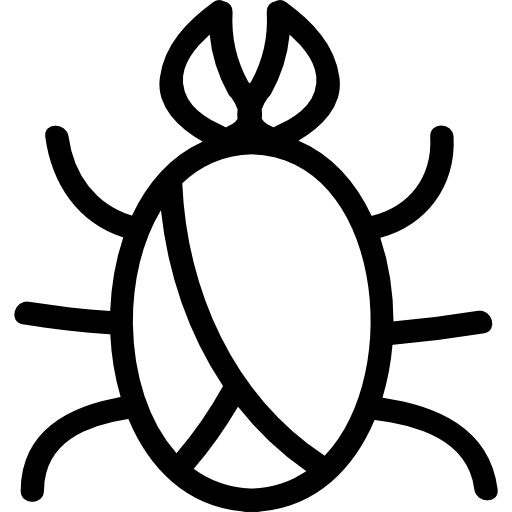 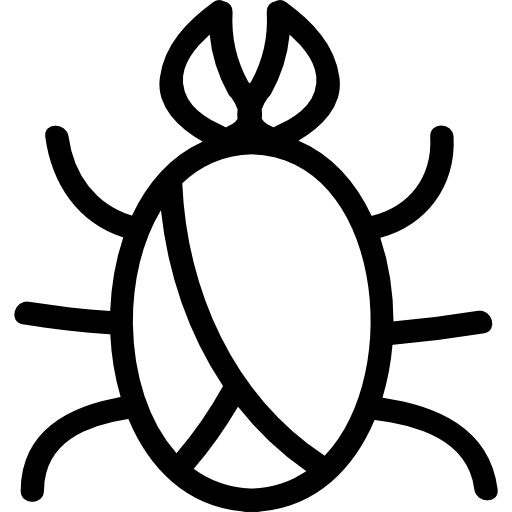 Front end
Mid End
Back end
Crash Bug
Miscompilation or “Semantic Bug”
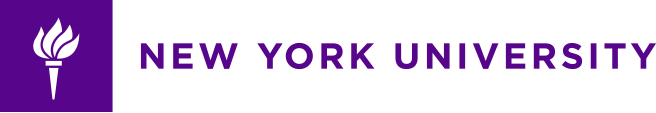 “Obvious” bug
Program that causes the compiler to exit abnormally
No error raised, but behavior of program is altered
Typically caused by misbehaving compiler passes
11
How to Crash the Compiler?
Random programs
Generate random programs that are valid
Identify programs that cause a non-zero exit code
Bonus: Use the generated programs to find semantic bugs
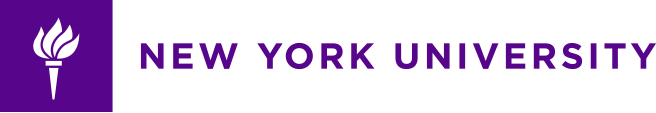 Could also be a program that is incorrectly rejected
Easier as undefined behavior is well-restricted in P4
12
How to Find Semantic Bugs
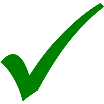 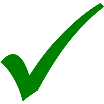 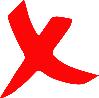 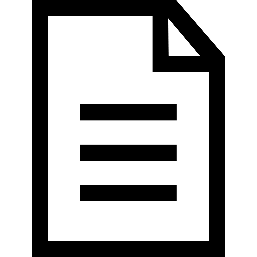 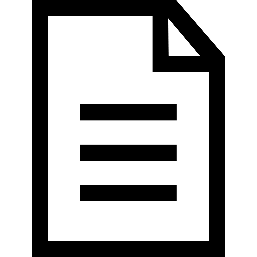 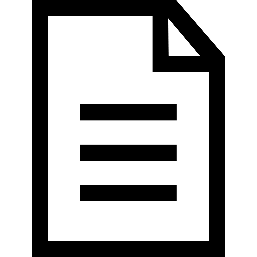 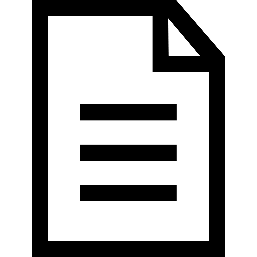 We can semantically compare entire programs!
Historically limited because of undecidability
But, P4’s properties are a great fit for formal methods
We use translation validation
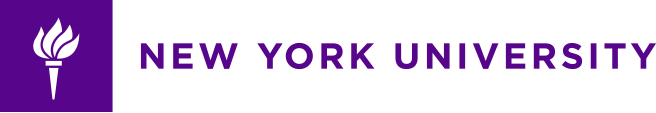 Language core not Turing-complete
Program-structure provides well-defined state
Input/output and state known at program start
13
The Gauntlet Validation Workflow
Produce random
 P4 program
Emit P4 code
 after each pass
Convert P4
to Z3
Check
Z3 equality
pass1.p4
Pass_1.p4
Pass_1.p4
Pass_1.p4
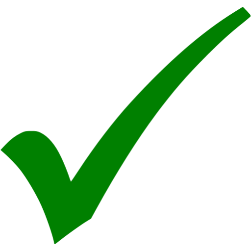 Generator
P4C
Gauntlet
Gauntlet
OK
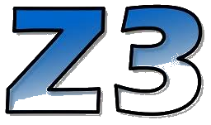 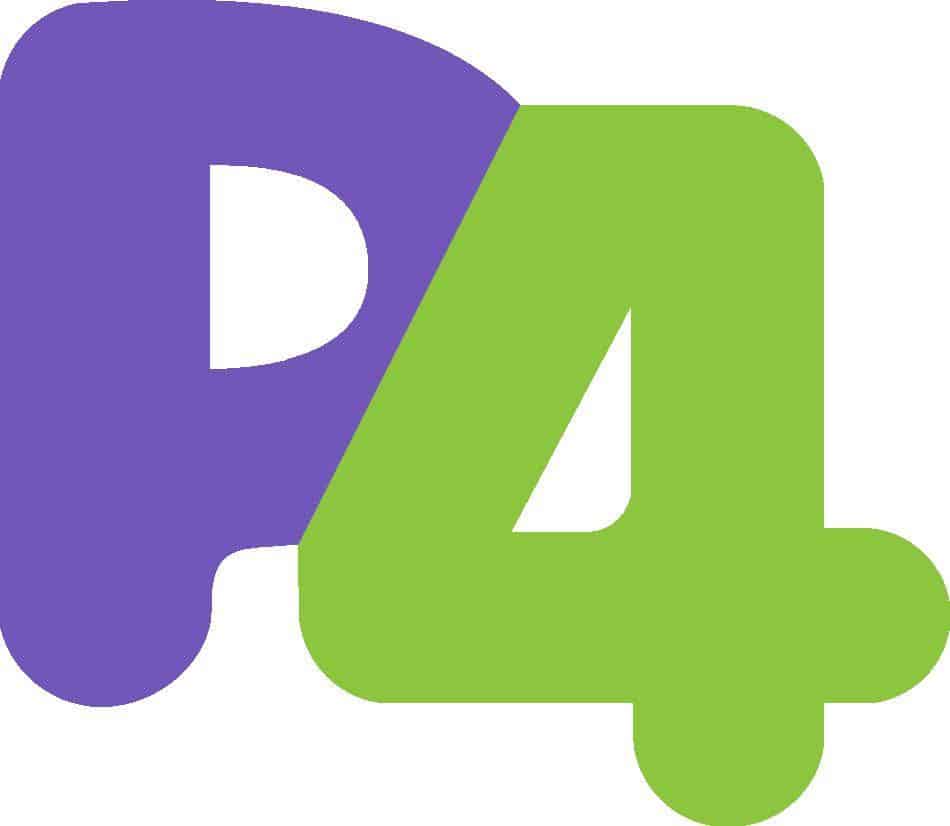 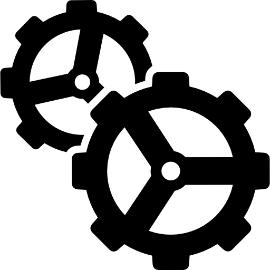 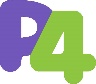 Equal?
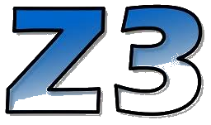 Non-zero
exit code
Semantic Bug
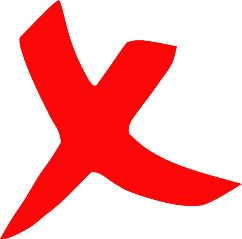 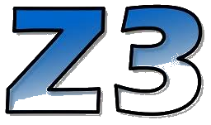 Crash Bug
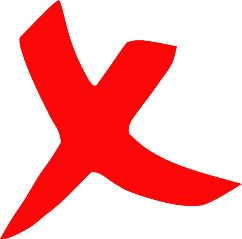 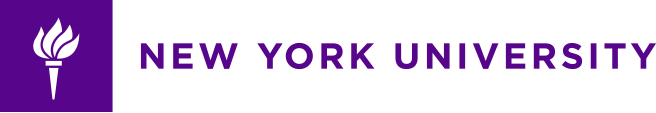 14
Results
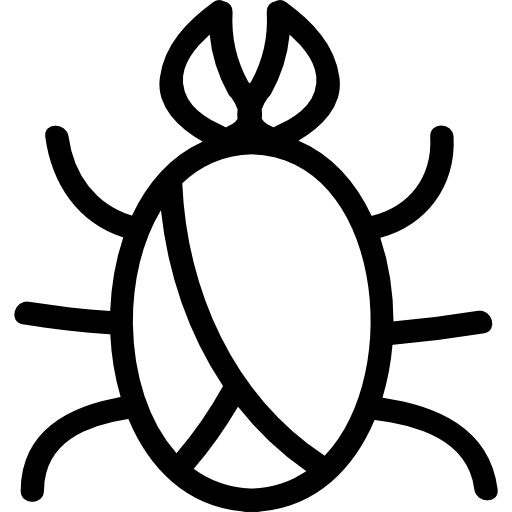 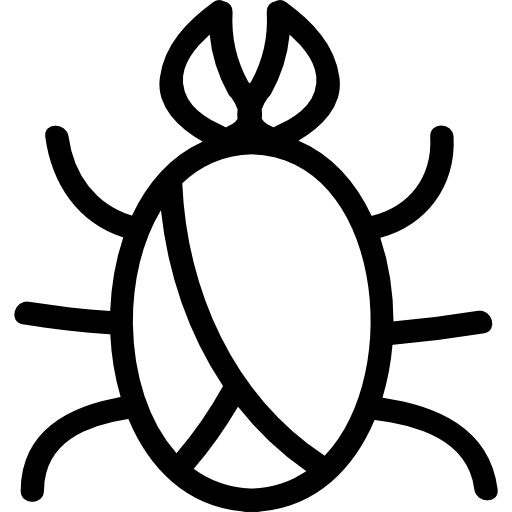 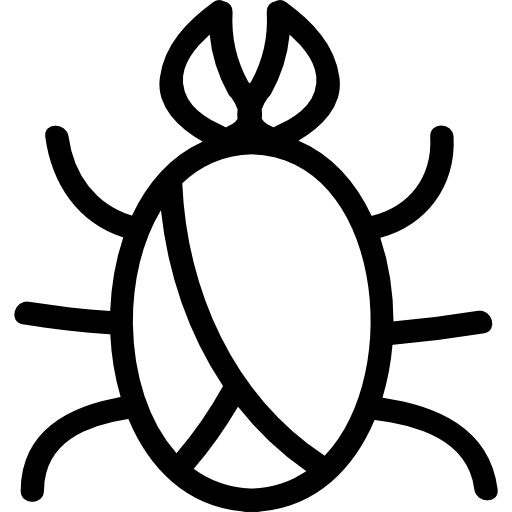 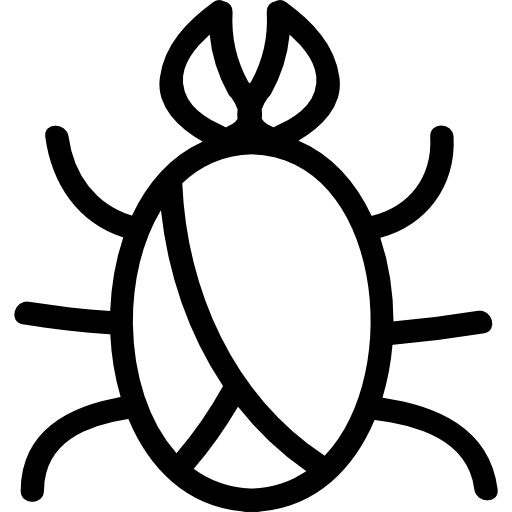 Found 102 compiler bugs
Triggered 6 P4 specification changes
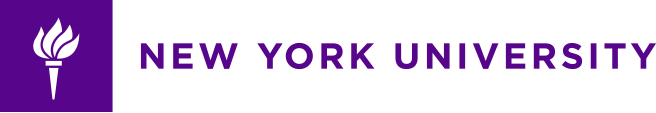 64 compiler crashes (25/64 in the compiler for the Tofino network chip)
38 semantic bugs (7/38 in the compiler for the Tofino network chip)
Bonus: Used model-based testing to find bugs in the closed-source Tofino compiler
15
Future Work
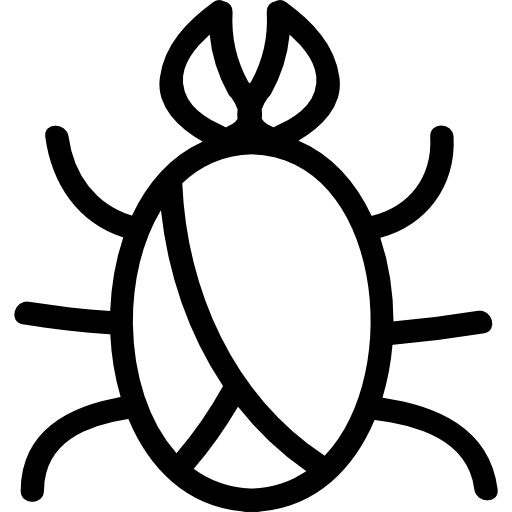 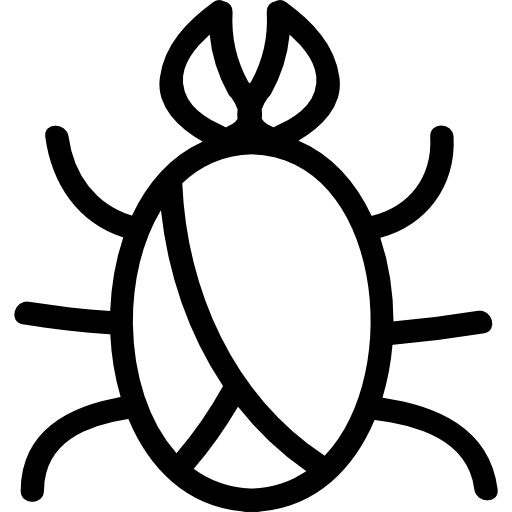 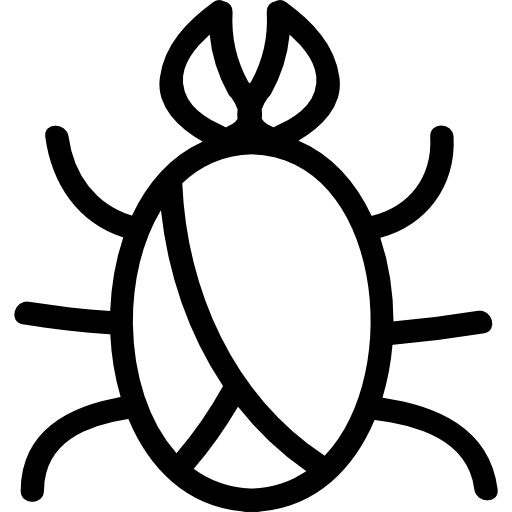 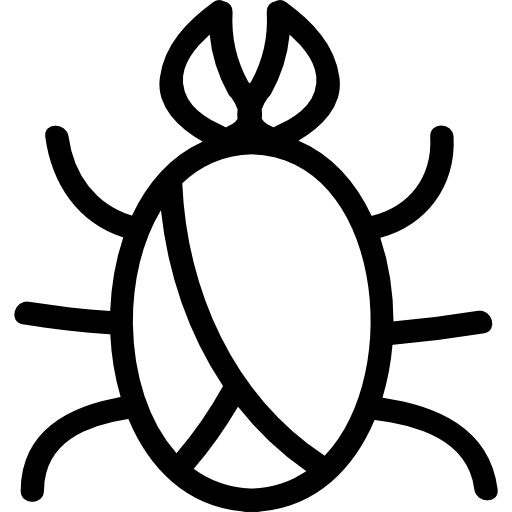 Develop semantics for instruction set architectures (ISAs)
Detect other classes of compiler bugs
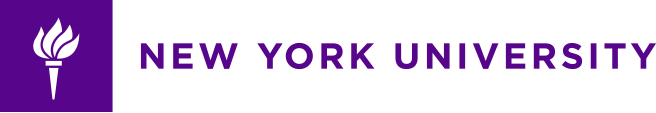 Extend translation validation to back ends
Ensure correctness during the entire compilation process
Identify when an optimization should have been applied
Identify compiler passes that negatively affect performance or resource usage
Once again, repurpose techniques from compiler testing literature
16
Summary
Project Repository
Contact
Thank you for listening!
Fabian Ruffy (fruffy@nyu.edu) Tao Wang (tw1921@nyu.edu)
Anirudh Sivaraman (anirudh@cs.nyu.edu)
p4gauntlet.github.io
A well-designed device DSL can lead to effective analysis tools
With Gauntlet we were able to...
P4 is a semantics-friendly DSL, which helped us build Gauntlet
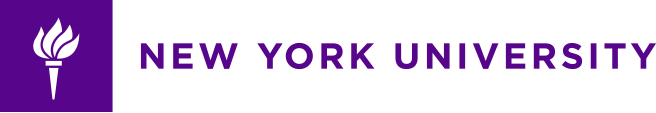 …apply translation validation at scale without false positives
…identify more than 90 bugs within eight months of testing
…integrate translation validation into the CI pipeline of P4C